РОССИЙСКАЯ ФЕДЕРАЦИЯ
Президент Российской Федерации
26 марта 2000 года избран Президентом Российской Федерации. Вступил в должность 7 мая 2000 года. 14 марта 2004 года избран Президентом Российской Федерации на второй срок. C 8 мая 2008 года – Председатель Правительства Российской Федерации. 4 марта 2012 года избран Президентом Российской Федерации. Вступил в должность 7 мая 2012 года.2018  Вновь избран Президентом Российской Федерации 18 марта 2018.
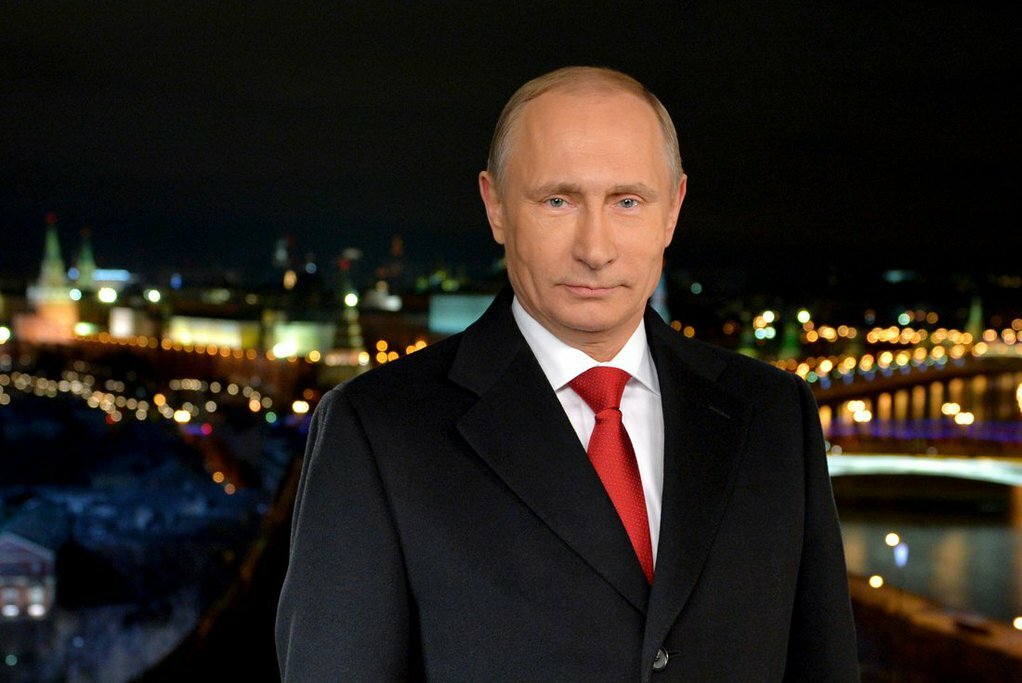 Все субъекты РФ представлены на политико-административной карте России
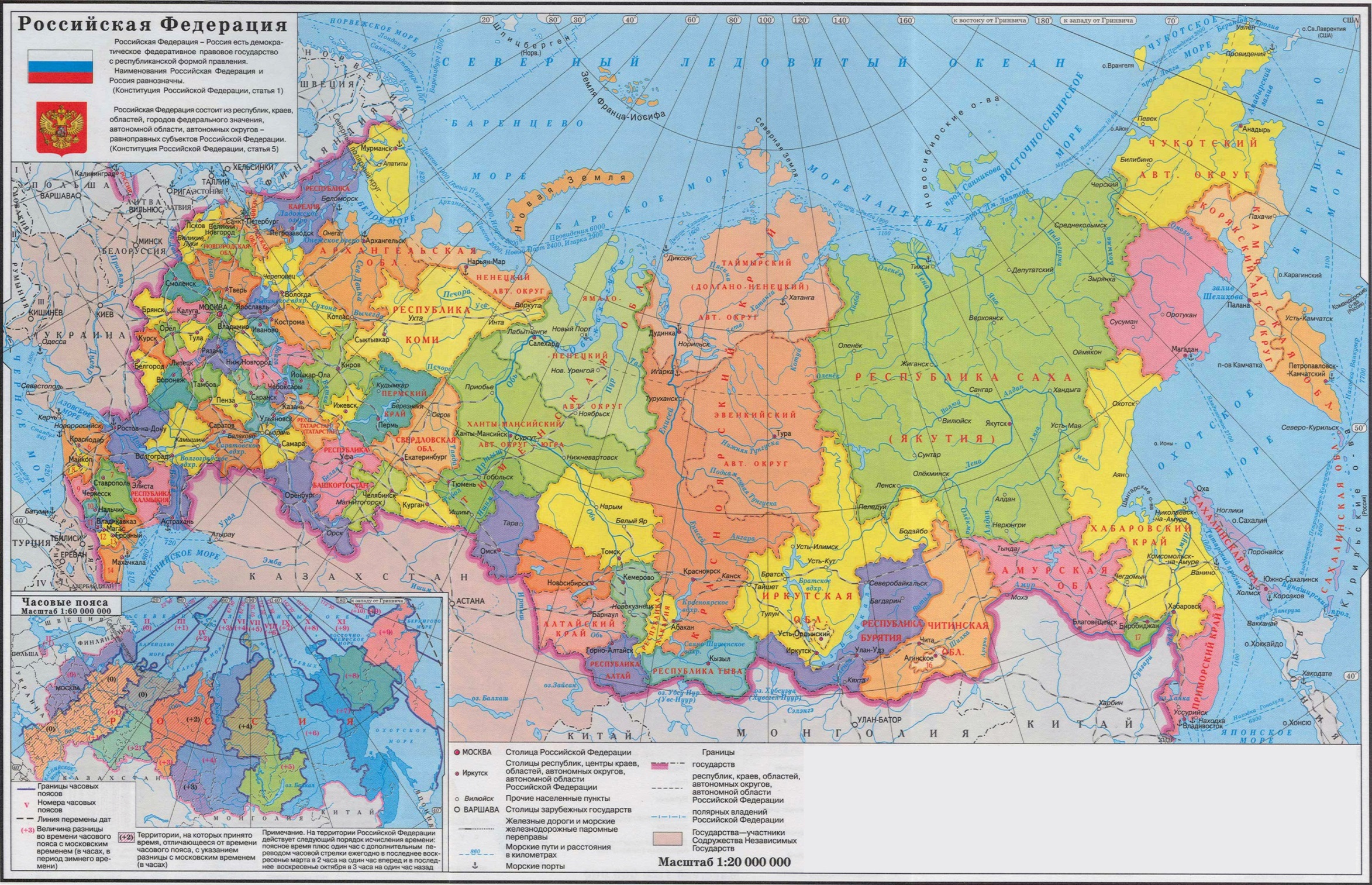 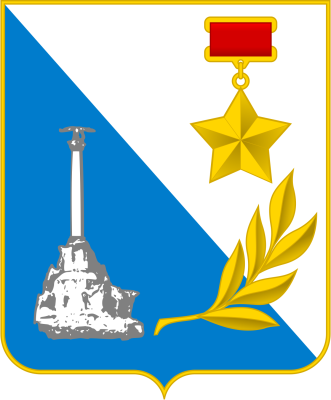 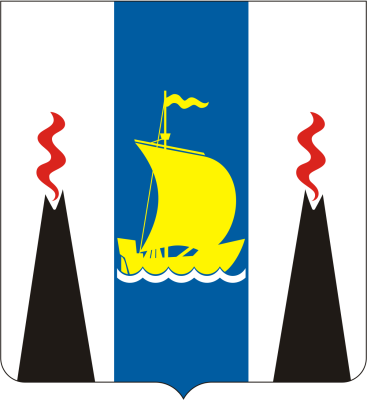 Наша страна состоит из 85 субъектов Российской Федерации. Каждый из них интересен своей историей, достопримечательностями и природой.
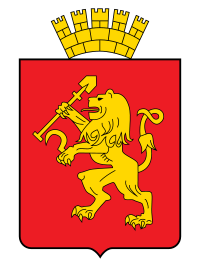 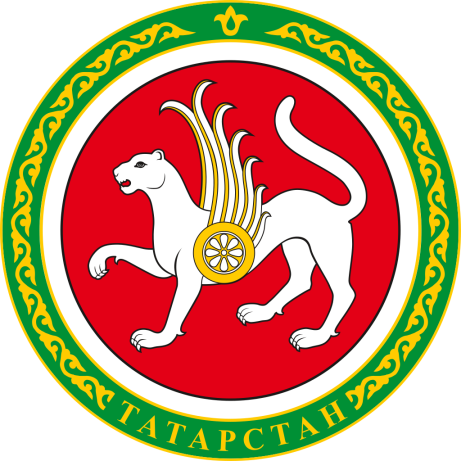 Каждая республика, входящая в состав нашей страны,-это государство, которое имеет свою конституцию(основной закон). А другие субъекты имеют свои уставы.
Государственным языком на всей территории является русский язык. Но республики вправе устанавливать свои государственные языки.
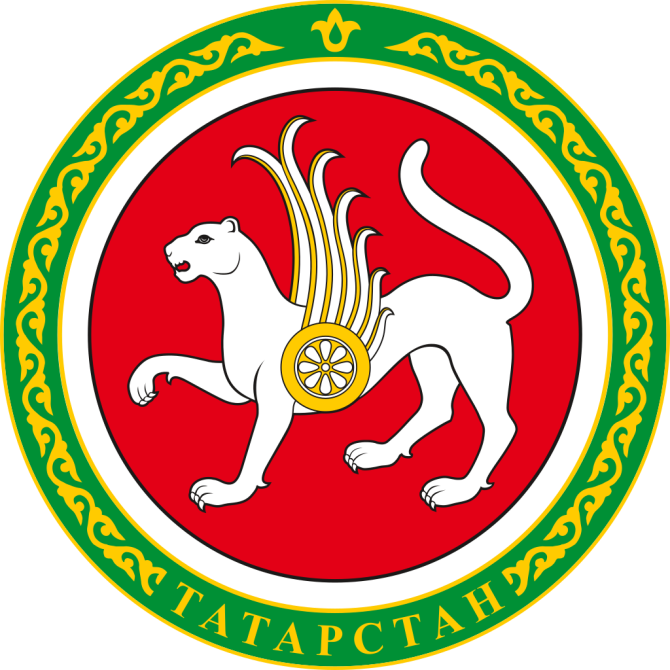 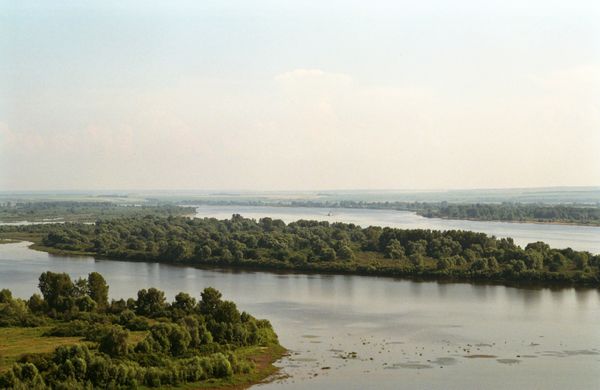 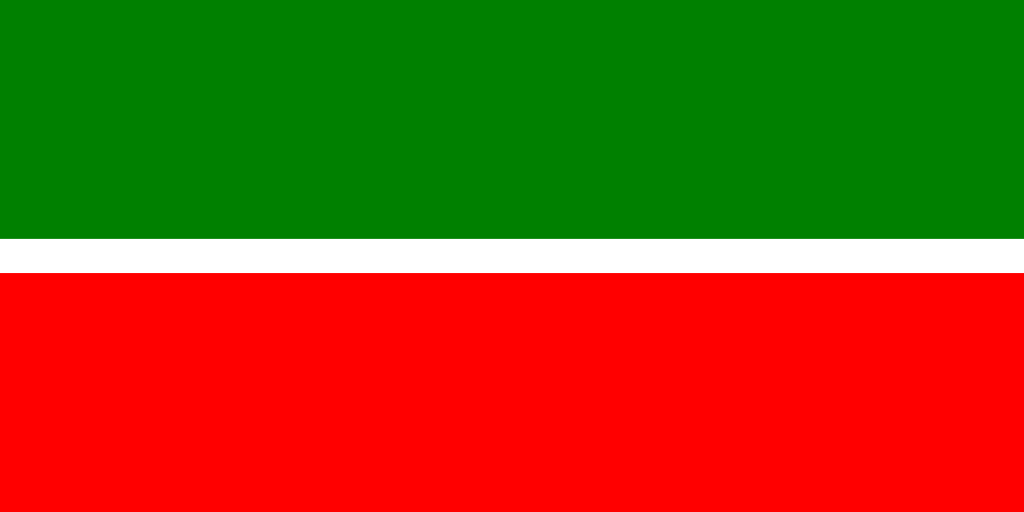 А в Республике Крым целых три государственных языка: русский, украинский и крымскотатарский.
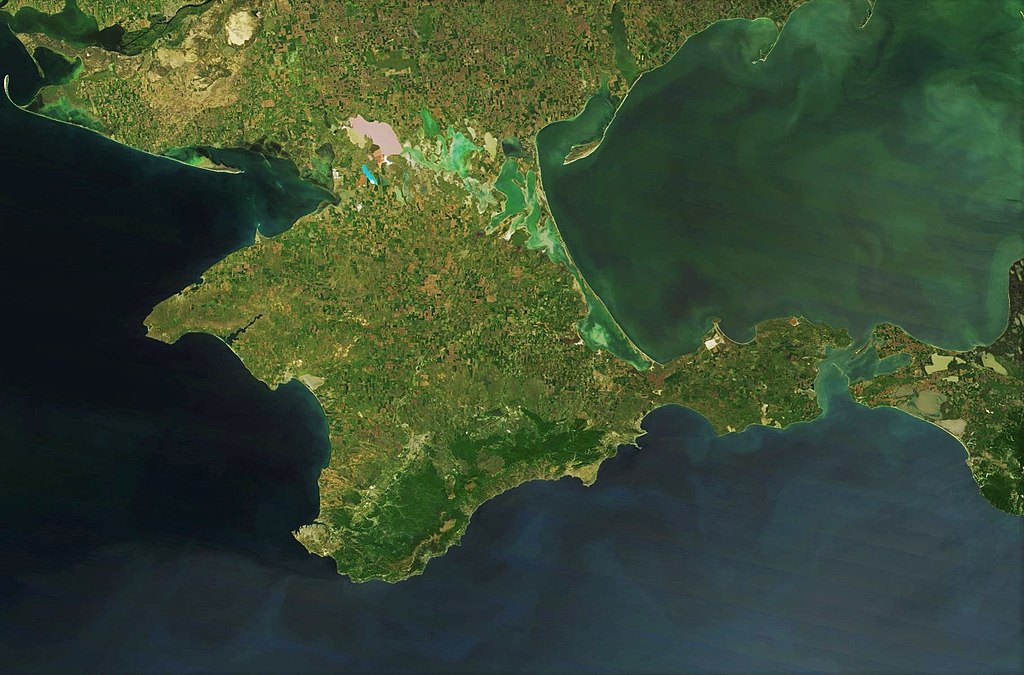 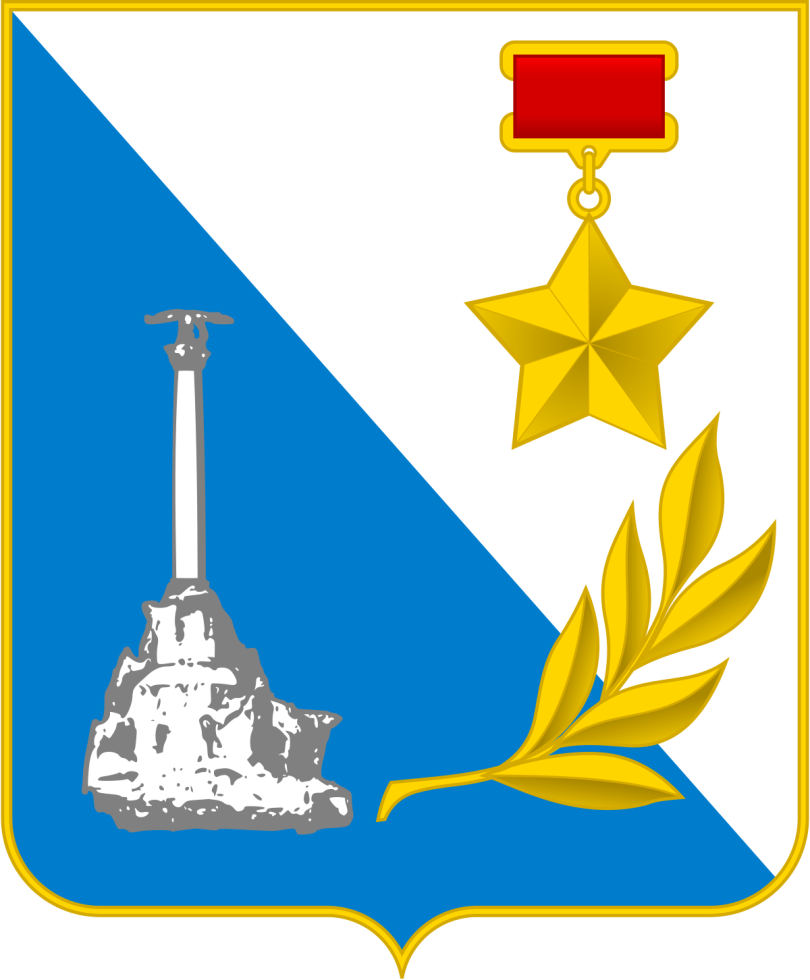 Давайте попутешествуем! В нашей стране 22 республики и мы с вами побываем в Татарстане.
Столица этой республики-город Казань, который стоит на реке Волге.
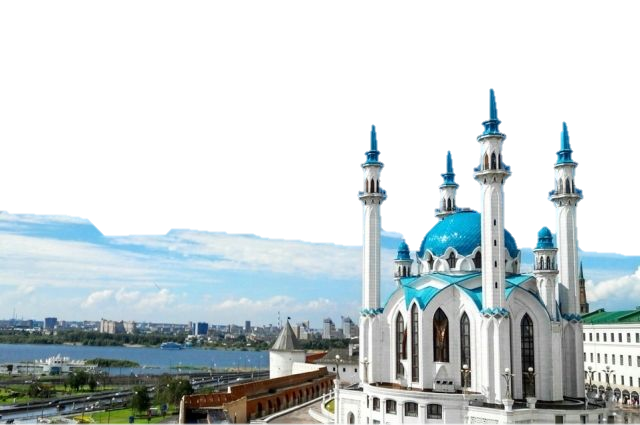 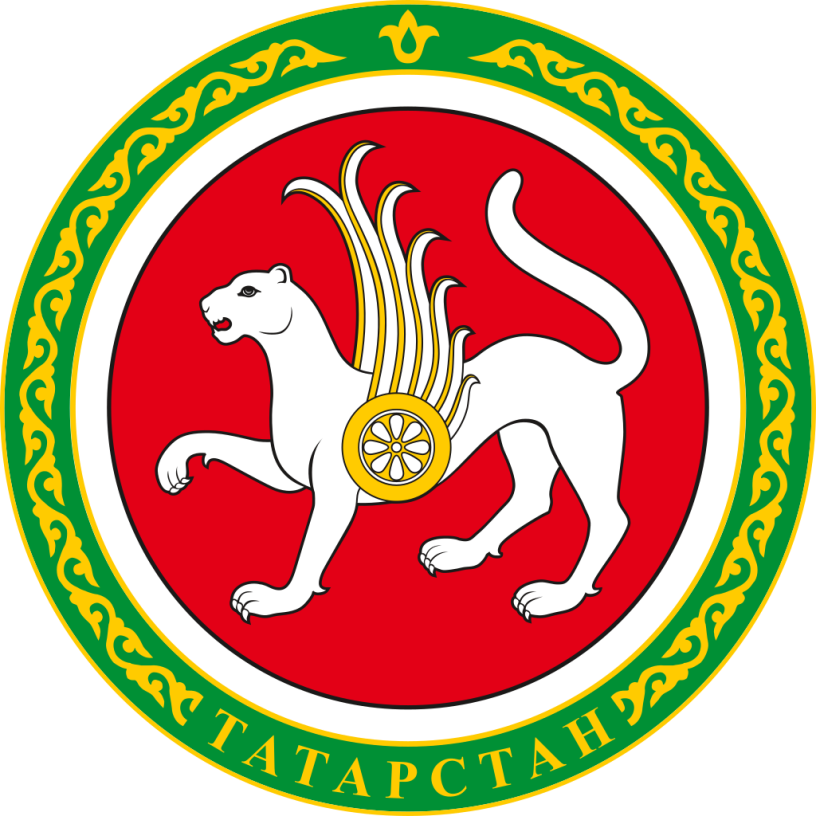 Коренной народ Татарстана-татары. Также в Татарстане часть населения-русские и чуваши.
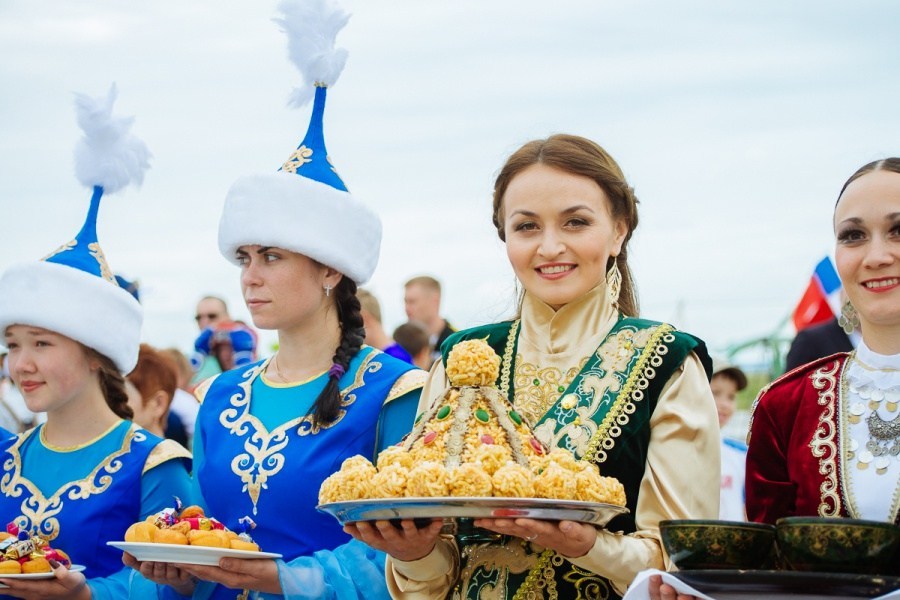 Также в Российской Федерации 9 краёв. Один из них-Краснодарский край. Он находится на юге России. Территорию края омывает Азовское и Черное моря. Главный город-Краснодар, который стоит на реке Кубань.
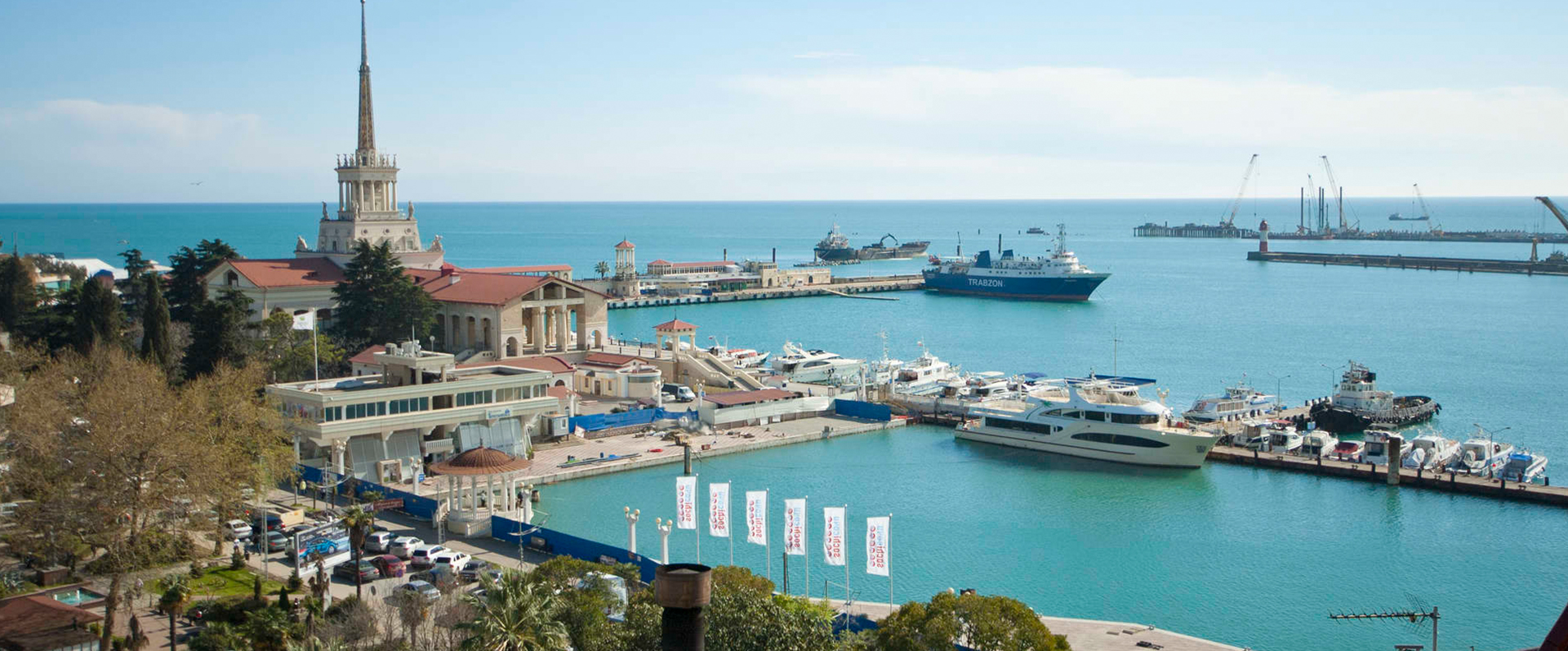 Здесь расположены высокие Кавказские горы.
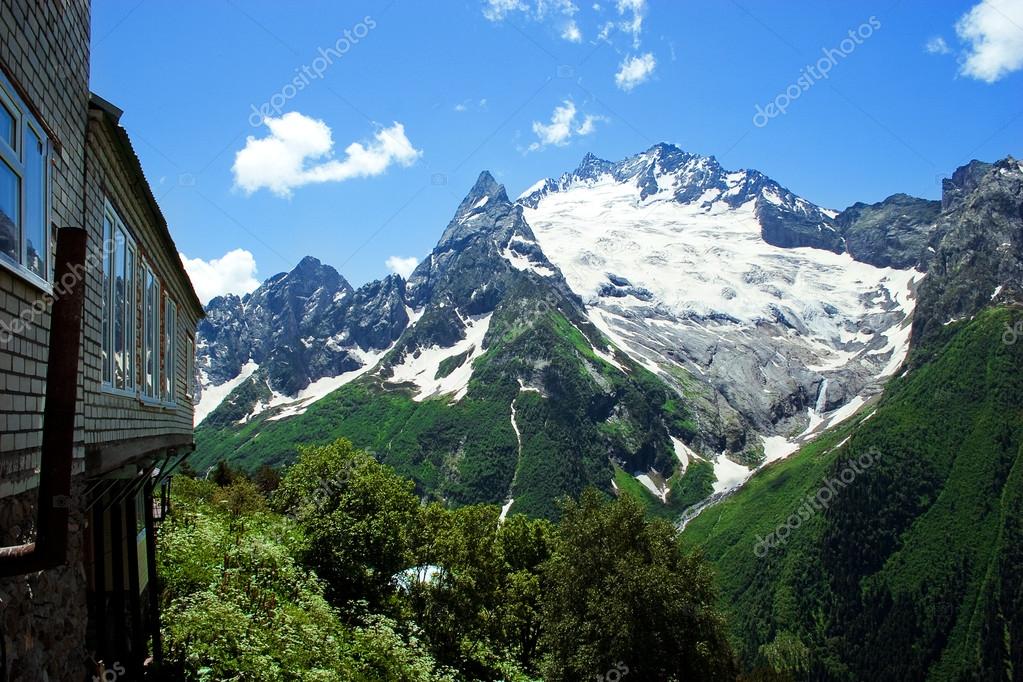 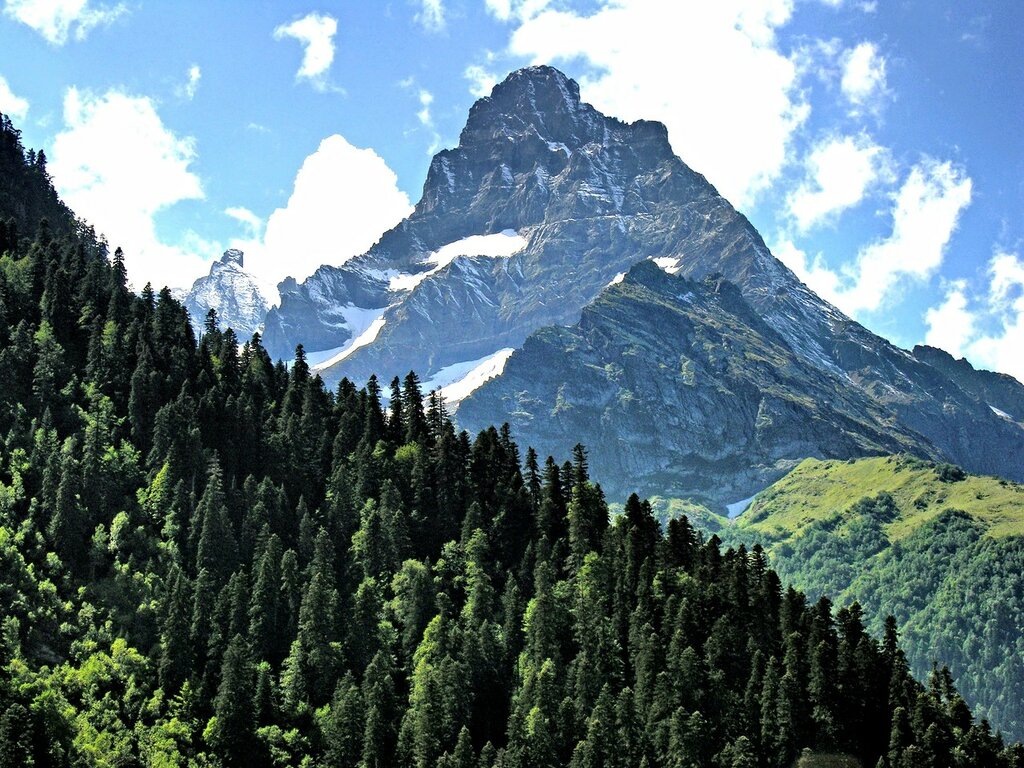 На гербе изображена зубчатая стена с двумя башнями, что символизирует то, что край находится под надежной защитой.
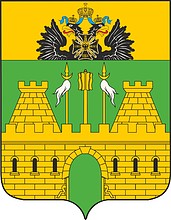 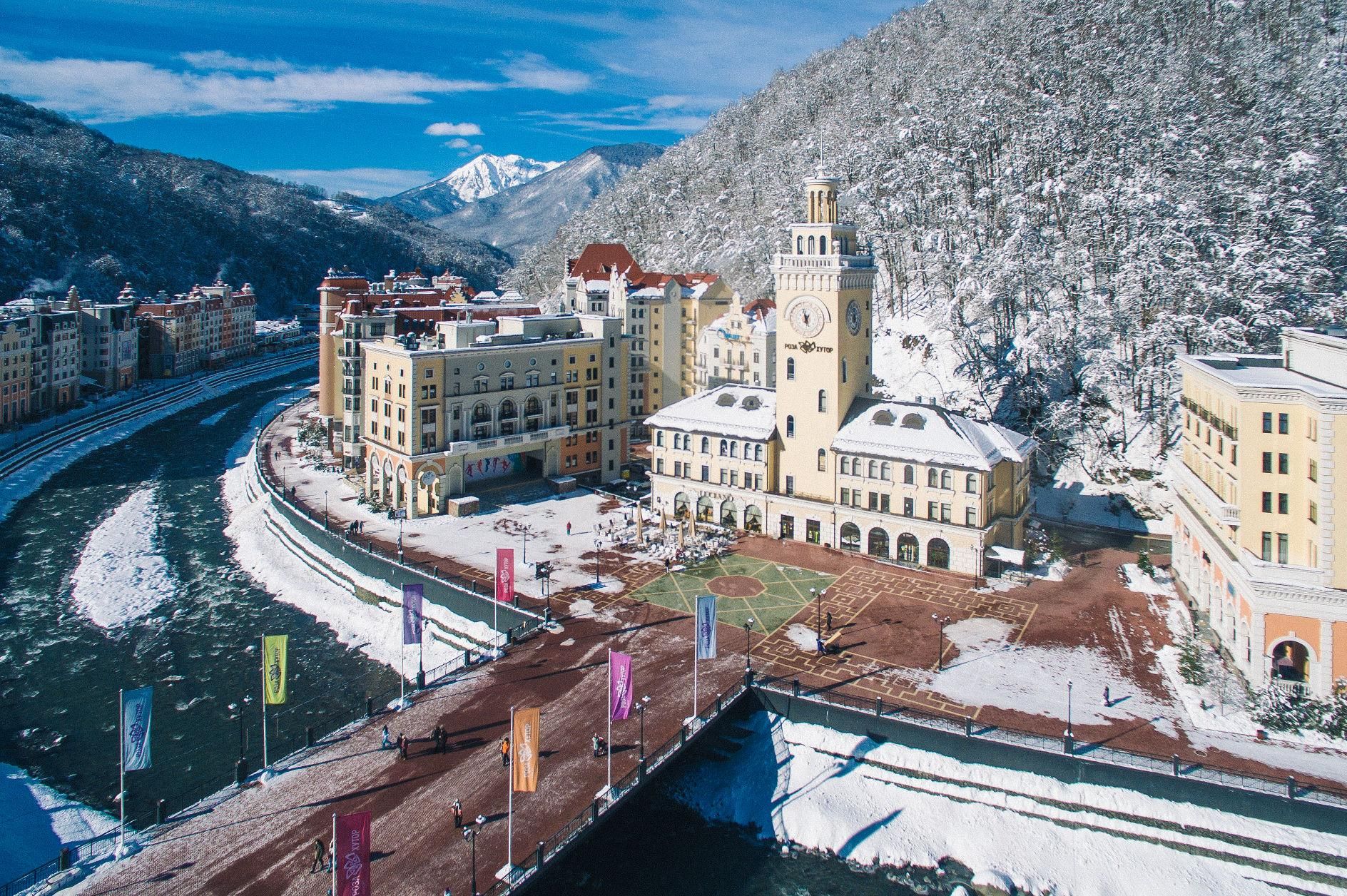 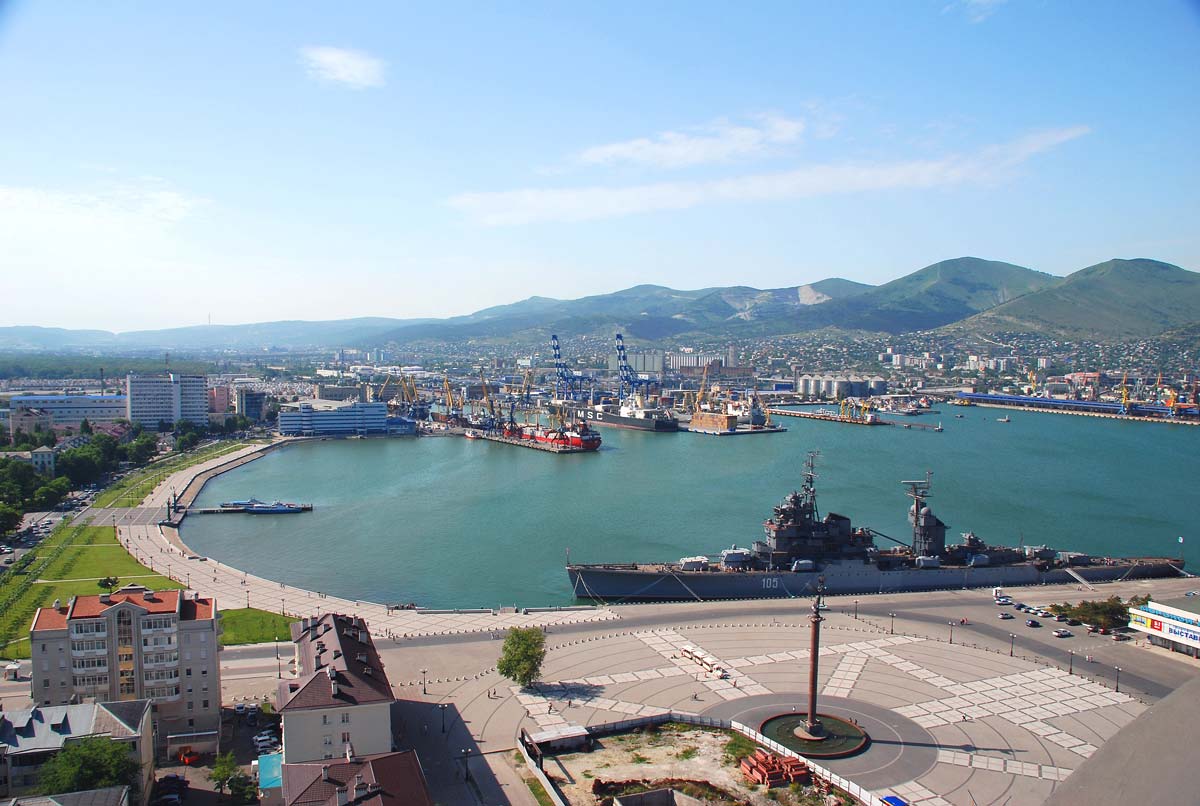 В России 46 областей. Мы с вами побываем в Сахалинской области.
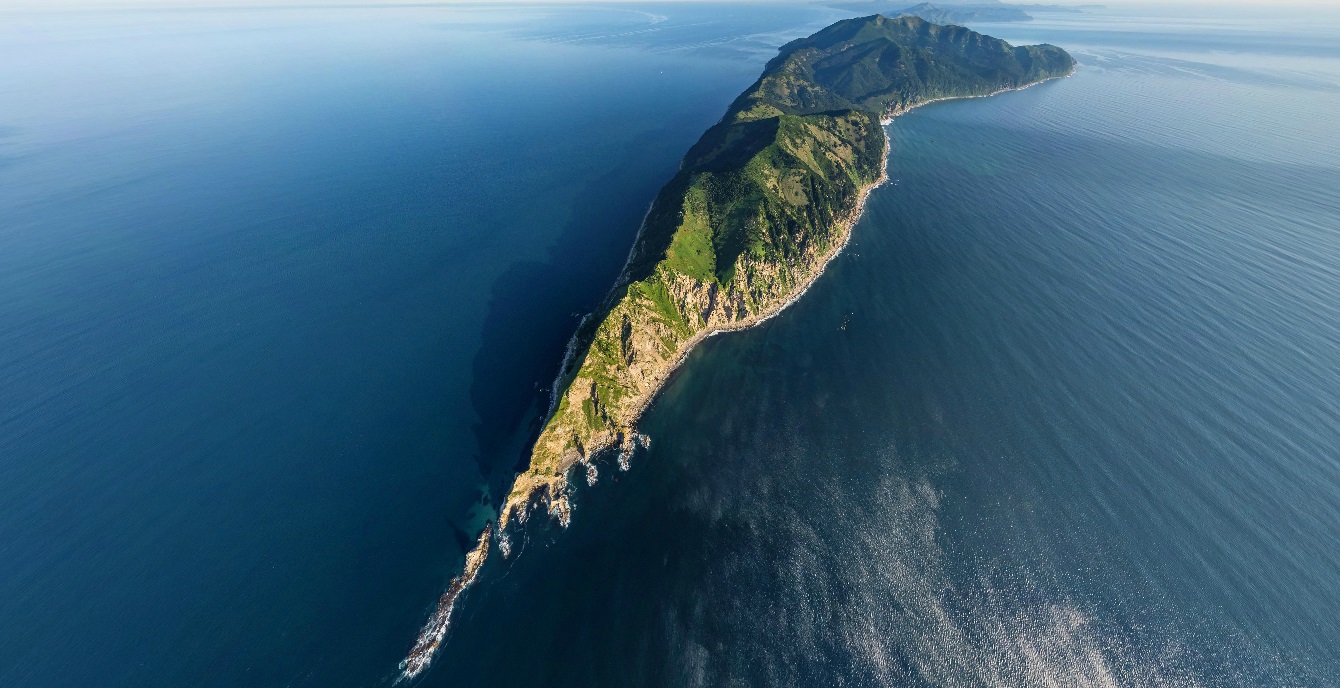 Она находится на востоке азиатской части России, этот регион полностью расположен на островах: Сахалин и Курильские острова. Главный город-Южно-Сахалинск.
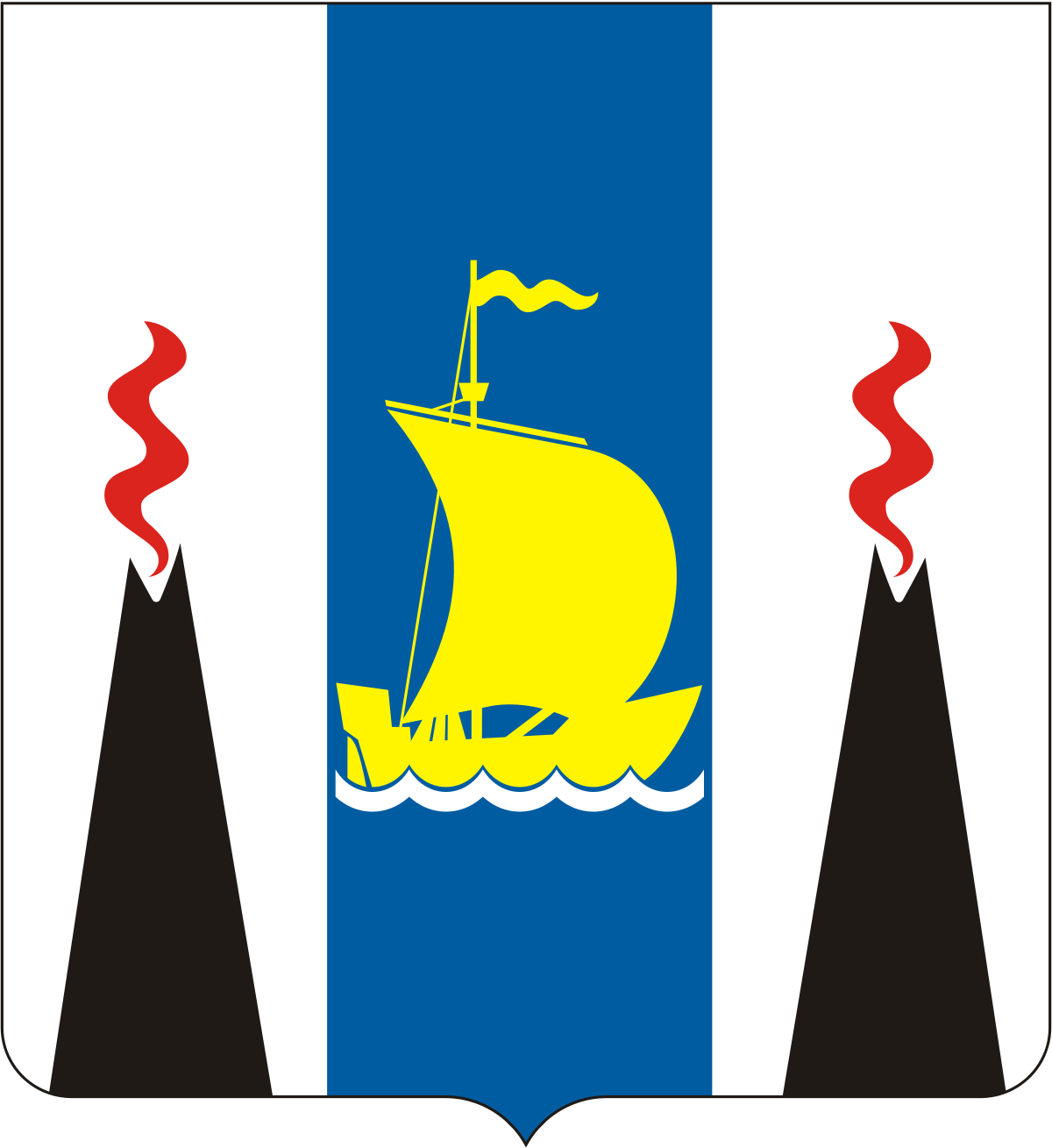 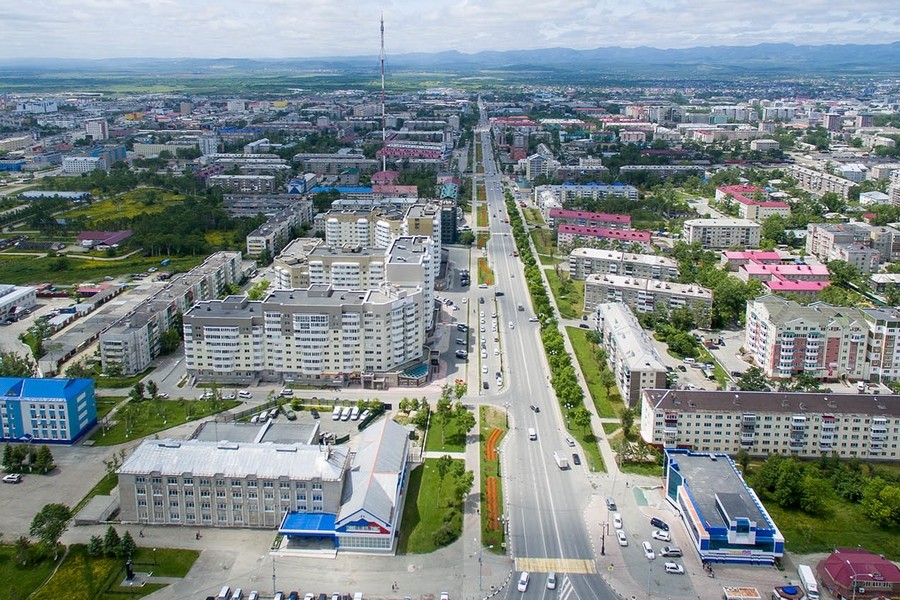 Есть 3 города федерального значения: Москва, Санкт-Петербург и Севастополь.
Город Севастополь находится на полуострове Крым, на берегу  Чёрного моря.
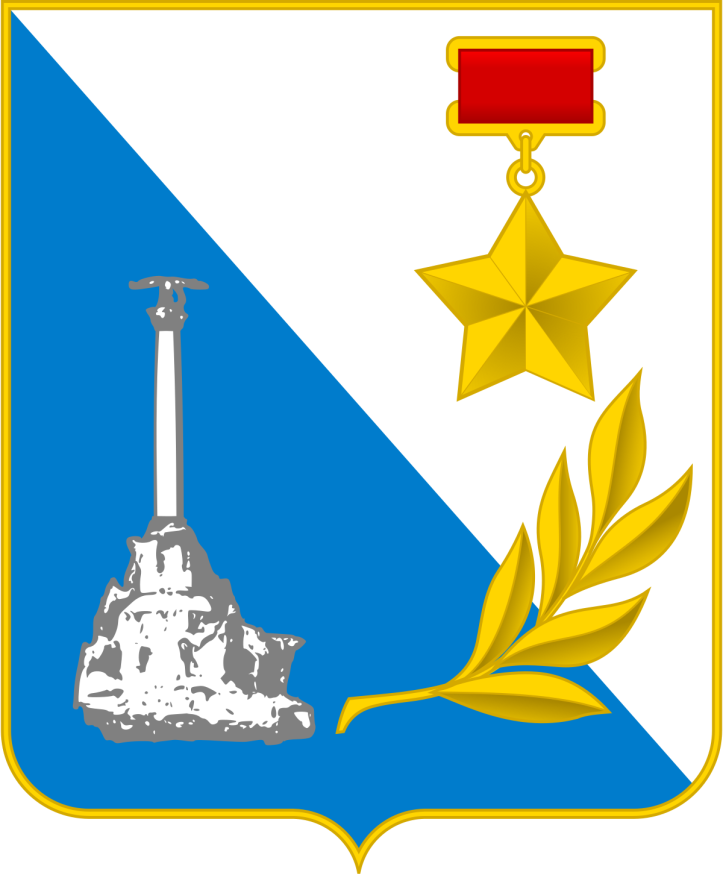 На гербе города мы видим медаль «Золотая Звезда», ведь Севастополь получил звание «Город-герой» во времена Великой Отечественной войны.
Севастополь-город военных моряков, здесь расположена главная база Черноморского флота России.
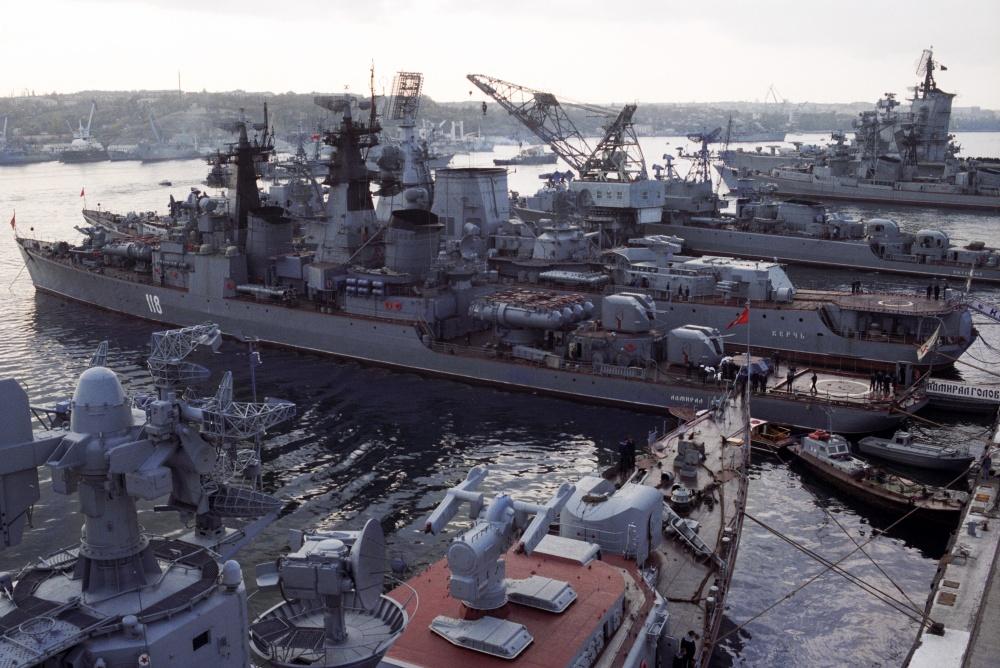 В нашей стране 1 автономная область и 4 автономных округа. Автономия-самоуправление  и право на самостоятельное решение вопросов.
Еврейская автономная область расположена на востоке азиатской части страны. Главный город-Биробиджан.
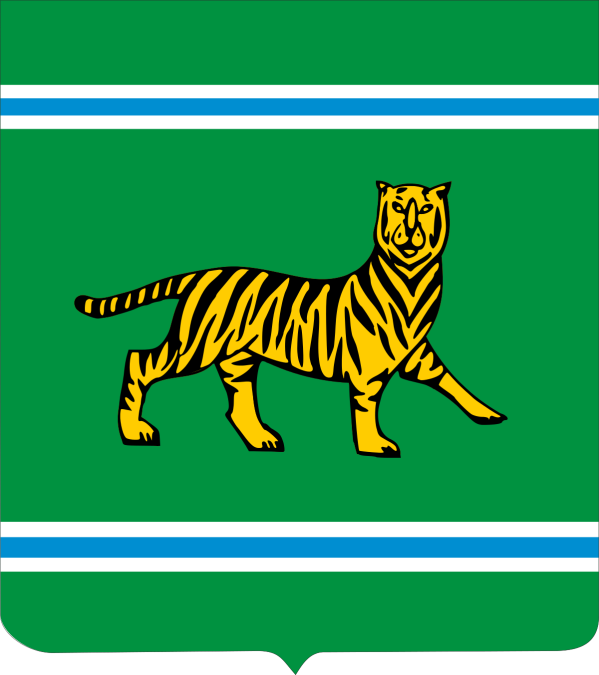 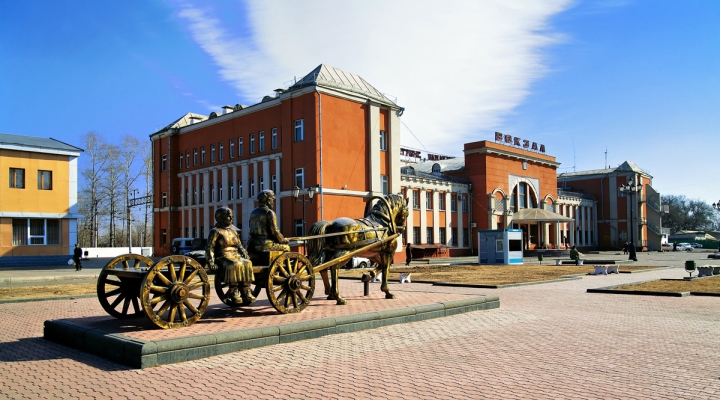 Ненецкий автономный округ
Он расположен на севере европейской части России и входит в состав Архангельской области. Главный город-Нарьян-Мар.
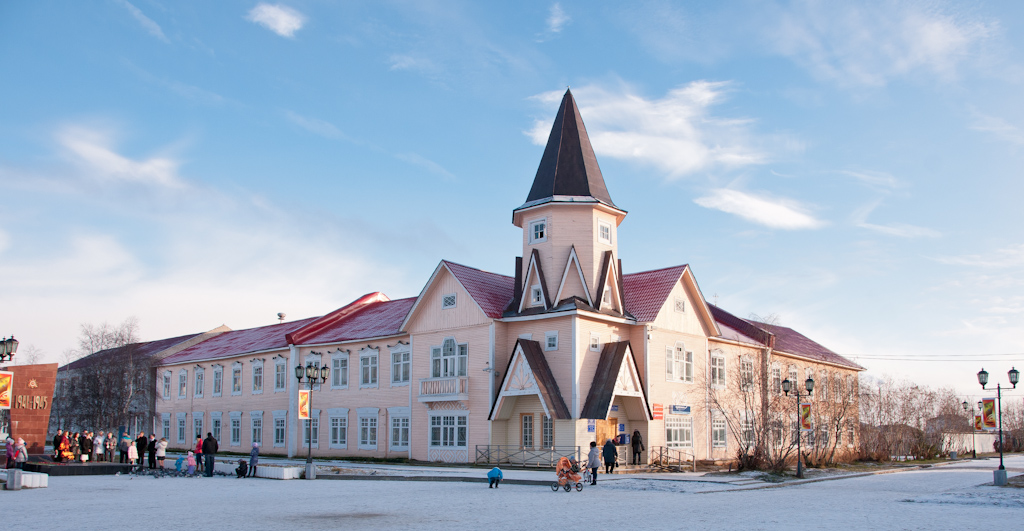 Спасибо за внимание!!!
Презентацию выполнилаУченица 3б классаПриказчикова Анжелика